VII.  Aggregate demand
adjective
adjective: aggregate
1. 
formed or calculated by the combination of many separate units or items; total.
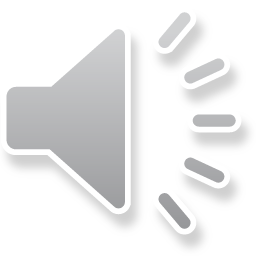 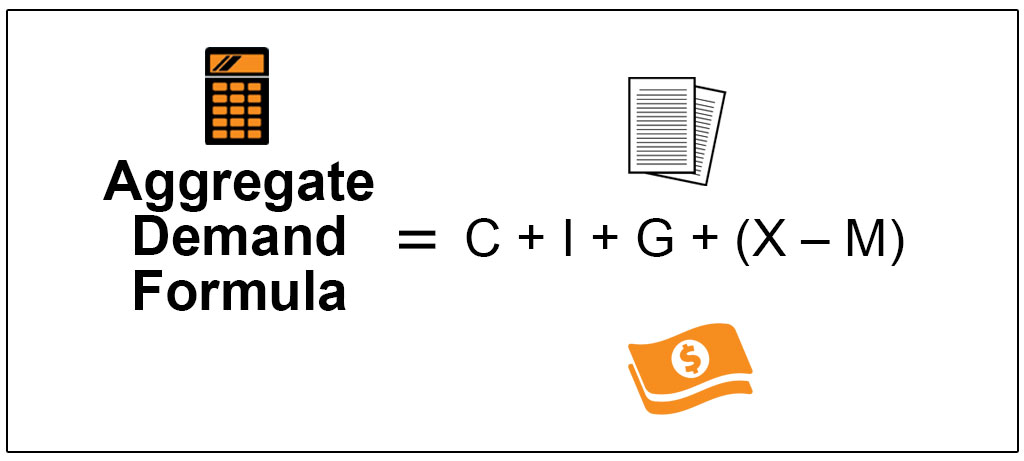 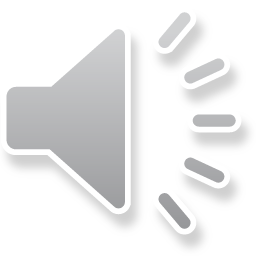 VII.  Aggregate demand
	A.  The amounts of real output that buyers collectively    	         	      desire to purchase at every possible price.
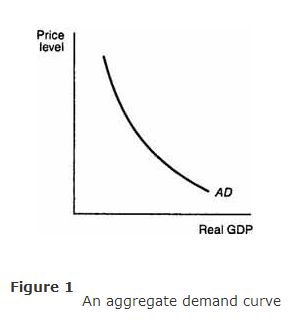 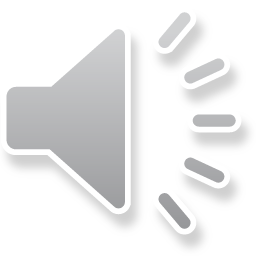 VII.  Aggregate demand
	A.  The amounts of real output that buyers collectively    	         	      desire to purchase at every possible price.
	B.  Slope is NOT a consequence of the law of demand
		1.  simple demand curve represents only ONE good 
		2.  when the price of that ONE good goes up 			     people switch to a substitute.
		3.  Switch to a substitute does not change 			    	     Aggregate Demand since TOTAL spending remains
                         the same
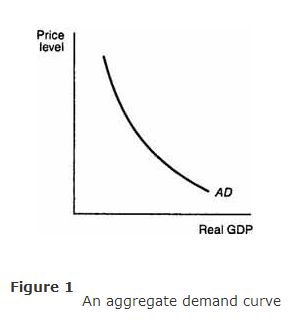 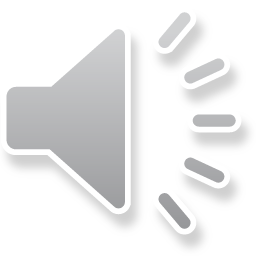 C. Aggregate Demand Curve is downward sloping showing an
    inverse relationship between price and GDP --- three causes
	1.   Real balances effect (wealth effect)
	      a.  a higher price level reduces purchasing power
	      b.  the public is poorer in real terms
	      c.  spending is reduced
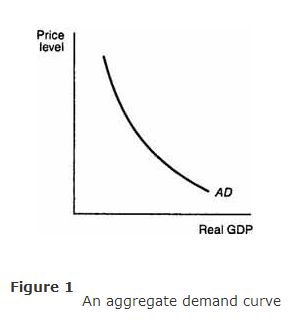 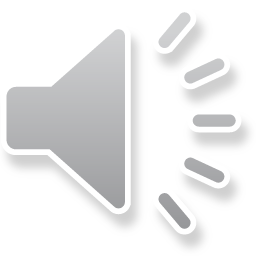 Downward slope is caused by 3 things
      1.   Real balances effect (wealth effect)
      2.  Interest Rate Effect
	     a.  people need more money
	     b.  public increases cash holdings
	     c.  reduces funds available for others to borrow
	     d.  interest rates go up 
		1.  Reduces investment spending
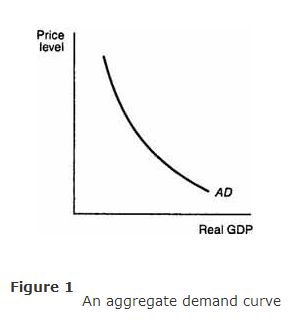 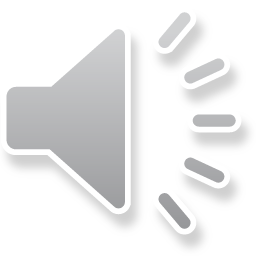 C.  Downward slope is caused by 3 things
	1.   Real balances effect (wealth effect)
	2.  Interest Rate Effect
	3.  Foreign purchases effect
	      a.  U.S. prices rise compared to foreign prices
	      b.  foreigners buy fewer U.S. goods
	      c.  Americans buy more foreign goods
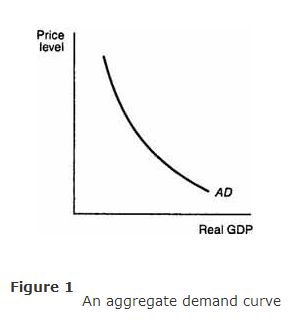 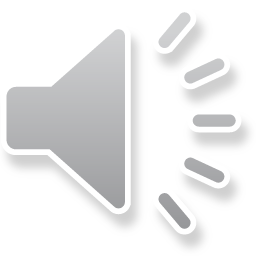 D.  Movement along the AD curve
	1.  caused by a change in price level 
	2.  movements along a fixed aggregate demand   	       	     curve represent changes in real GDP
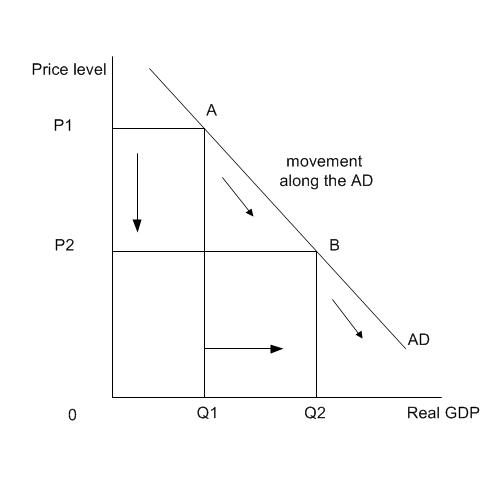 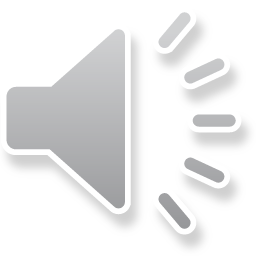 E.  Shift in the curve or demand shock
Rightward shift shows increase in AD
Price
level
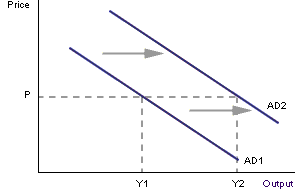 Real GDP
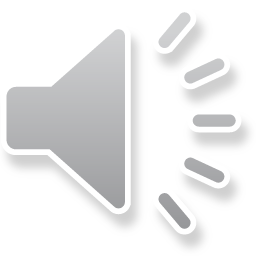 E.  Shift in the curve or demand shock
Rightward shift shows increase in AD
Leftward shift shows decrease in AD
Price
level
Price
level
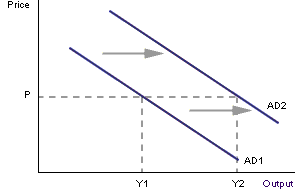 AD1
AD2
Real GDP
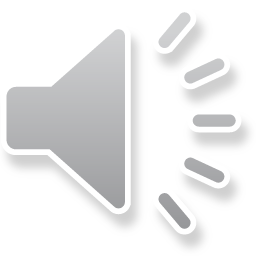 Remember this formula?
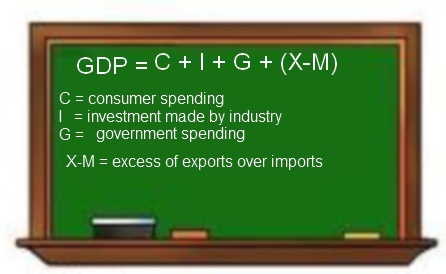 Instead of X – M we used Xn
The same formula works for AD
AD = C + I + G + Xn
When part of the formula changes the curve will shift
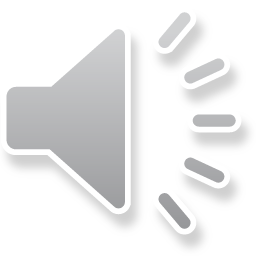 E.  Shift in the curve or demand shock
Rightward shift shows increase in AD
Leftward shift shows decrease in AD
Shifts caused by a change in the determinants of AD
a.  Consumer spending - C
1.  Consumer wealth - increase in wealth causes    	increase in spending
2.  Taxes – cut in taxes means more DI and more 	spending
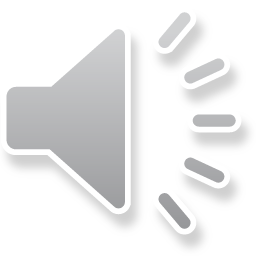 Investment spending – Ig
Interest rates – increase in interest rates 
       lowers spending
Government Spending - G
d.  Net export spending - Xn
1.  National income abroad – foreigners making 	more   	money will buy American goods
Exchange rates – if the dollar depreciates – a lower value of dollars means foreigners get more dollars
       when they exchange their currency – encourages
       them to buy American products
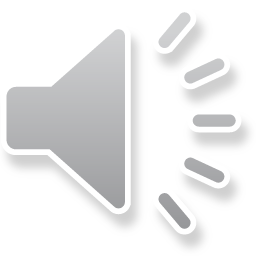 You Decide
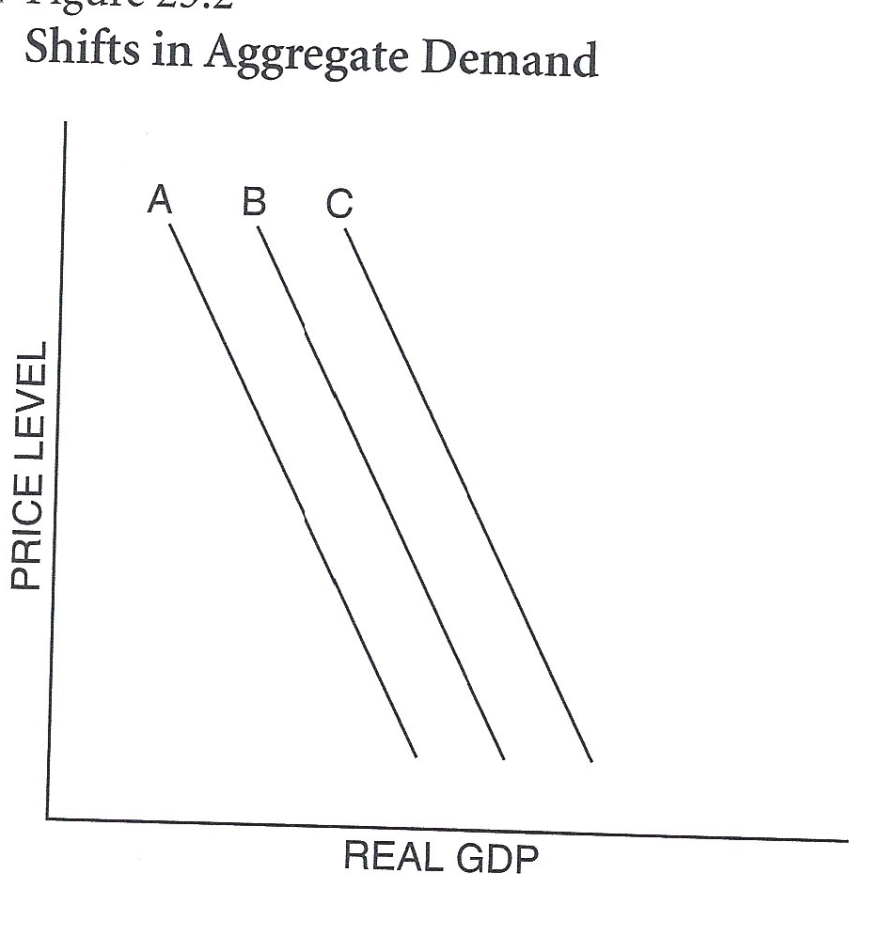 In each situation decide if the action will cause an increase, decrease or no change in AD.

Always start at curve B and determine which curve (if any) will be the new demand curve
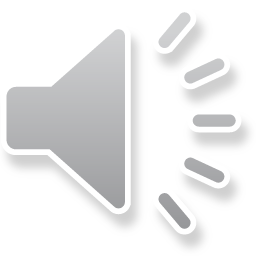 Congress cuts taxes
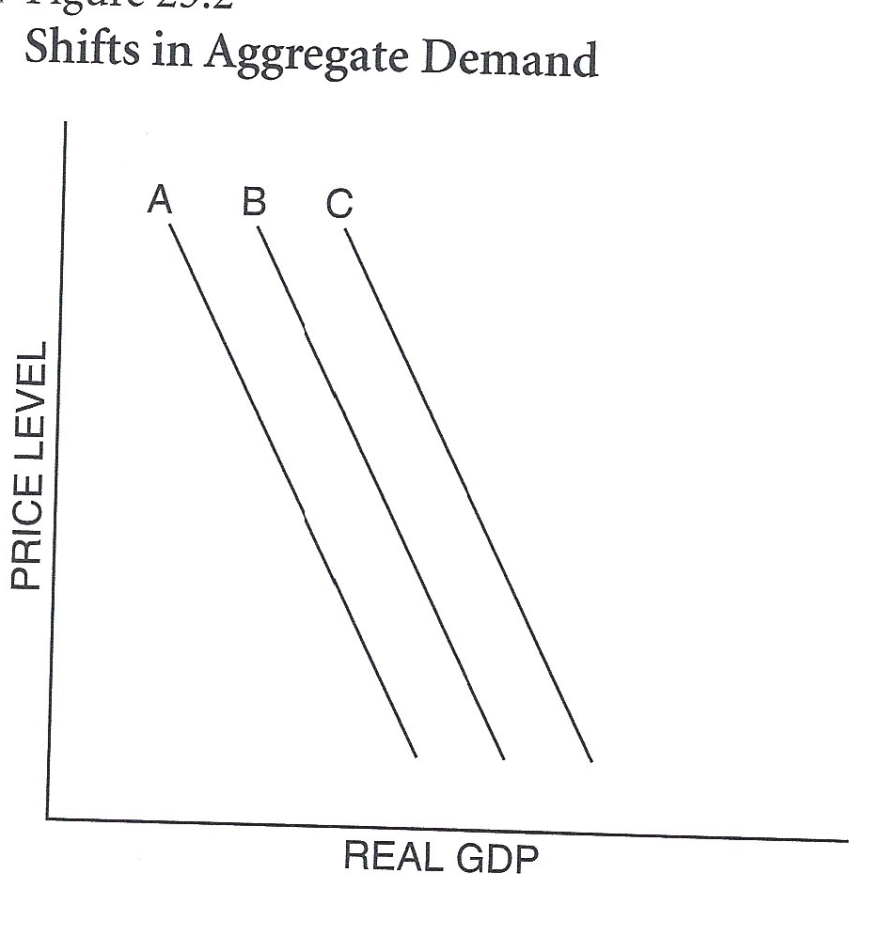 AD
New curve - C
Remember the formula AD = C+I+G+Xn
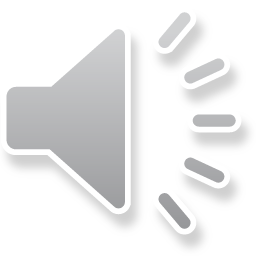 Investment spending decreased
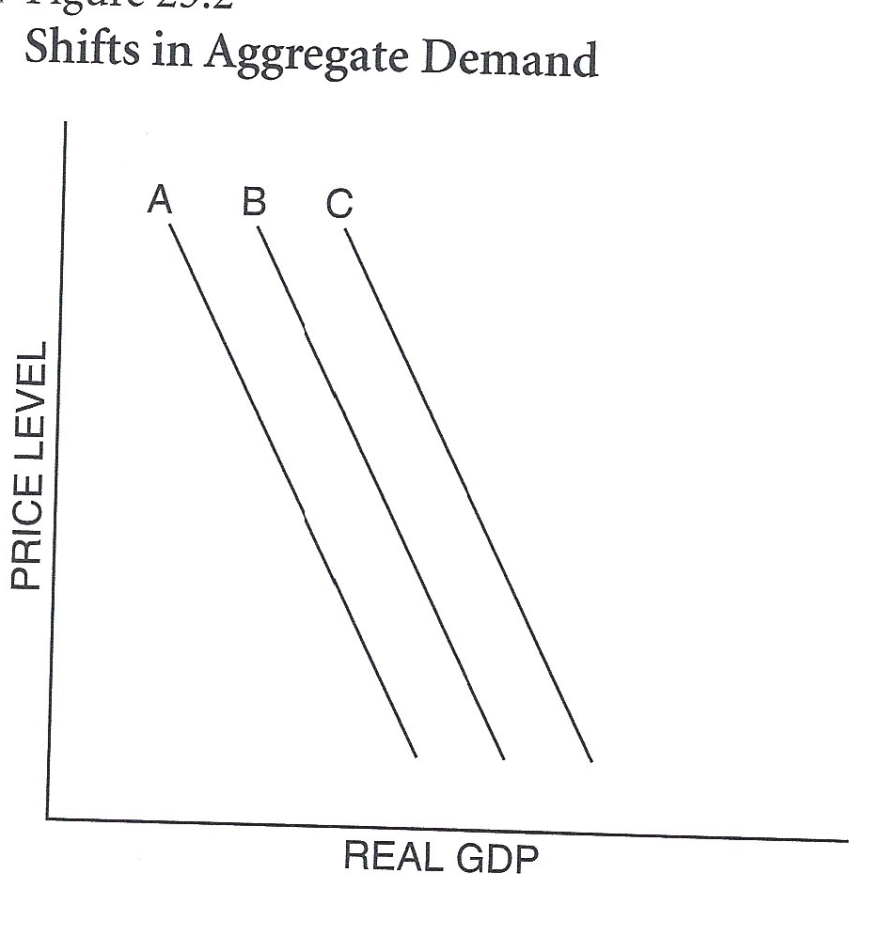 AD
New curve - A
Remember the formula AD = C+I+G+Xn
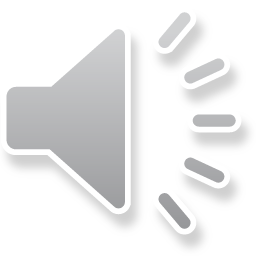 Government spending increases
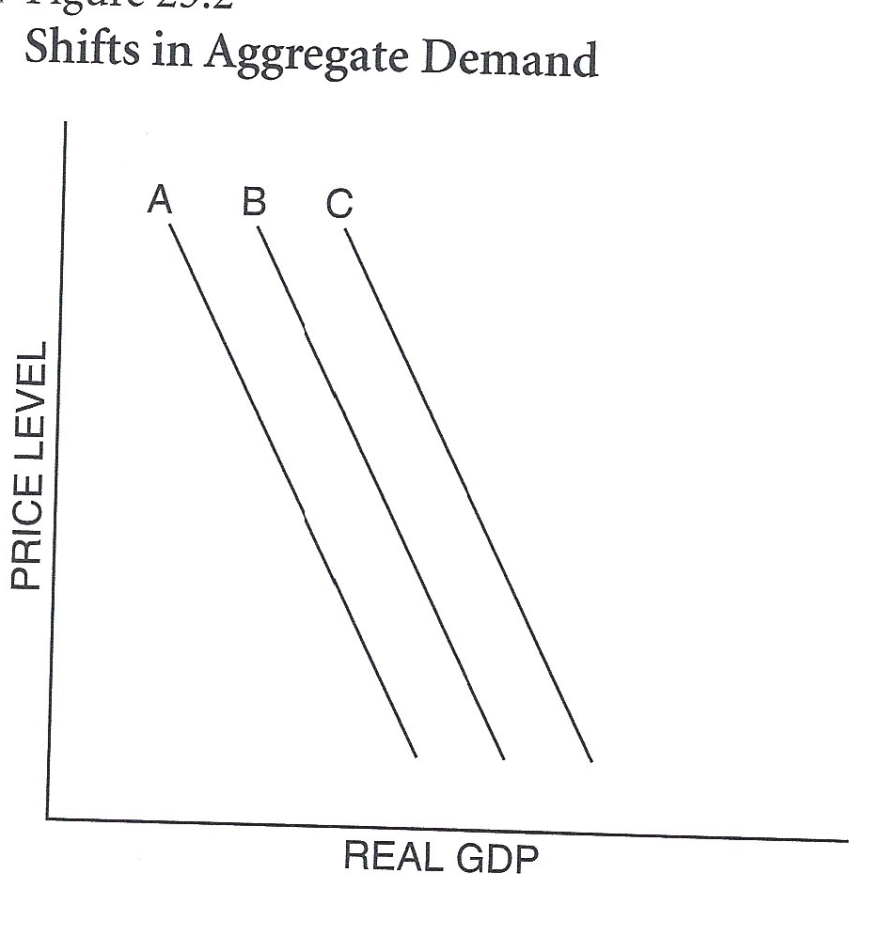 AD
New curve - C
Remember the formula AD = C+I+G+Xn
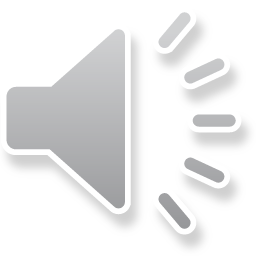 Stock market collapses; investors lose billions
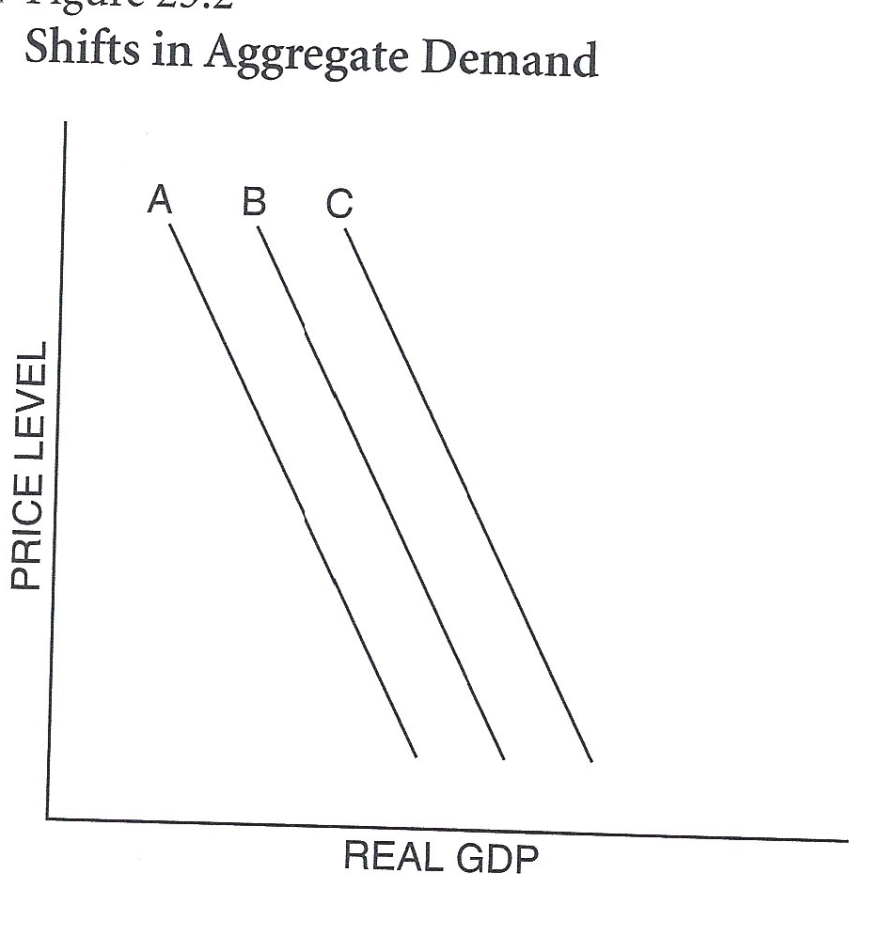 AD
New curve - A
Remember the formula AD = C+I+G+Xn
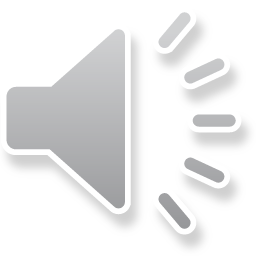 Going on to Aggregate Supply
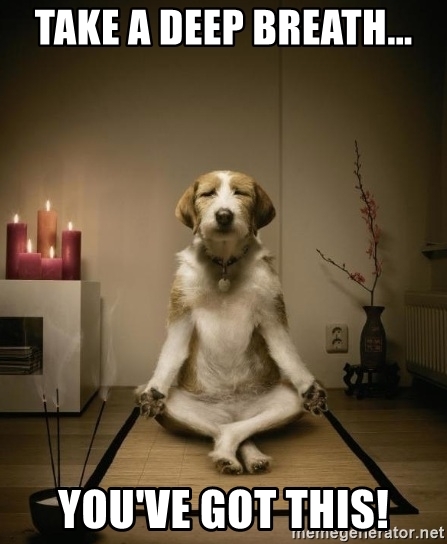 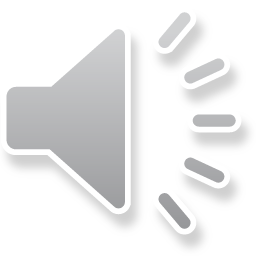 VIII.  Aggregate Supply
Shows the level of real domestic output firms will produce at each price level
SRAS curve is upward sloping showing a positive relationship between price and output
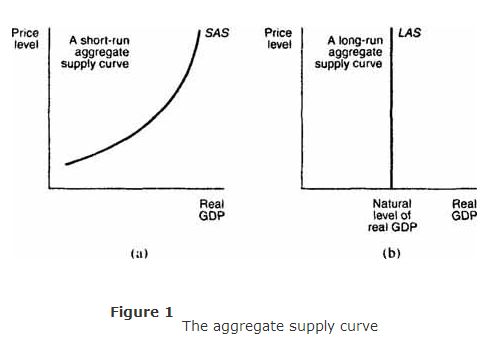 SRAS
SRAS
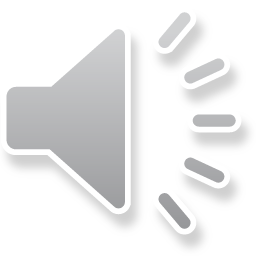 Short Run Curve
1.  costs of production are fixed in the short run
      a.  Wages are biggest production cost
b.  Wages are inflexible or “sticky”
As price rises producers produce more
a. BECAUSE Price – cost = profit
b.  Increased price means increased profit
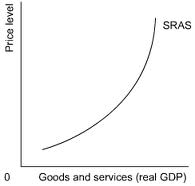 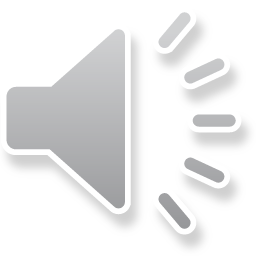 3.  Movement along the curve caused by change in price level
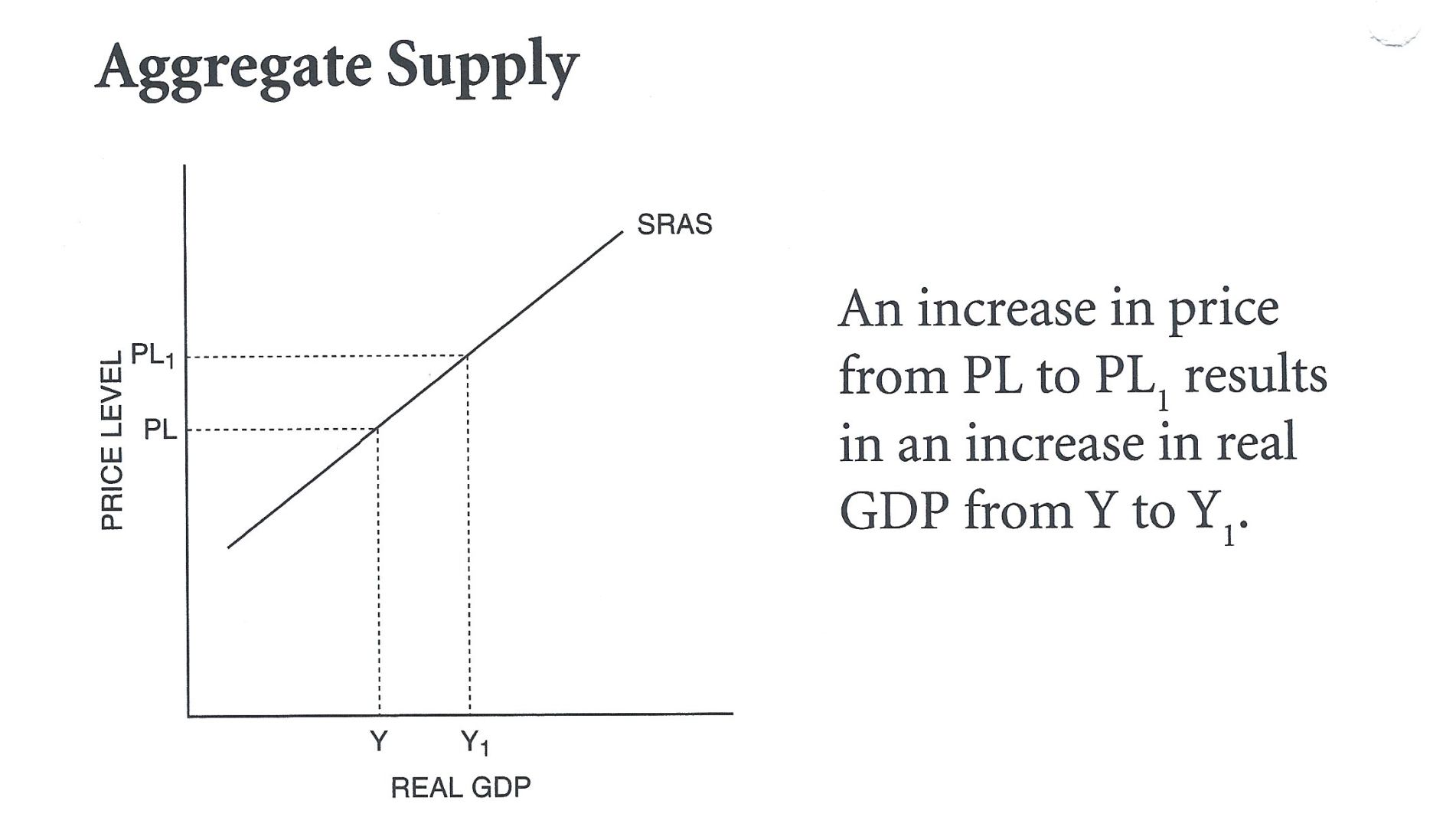 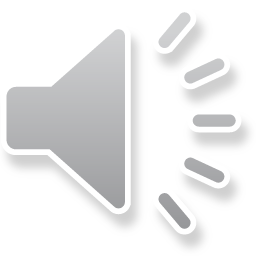 4.   Shift in the curve or Supply Shock
Leftward shift – decrease in SRAS
Rightward Shift – increase in SRAS
Changes in factors other than price shift curve
Change in input
	a.  price of resources 
	b.  wages	
Changes in productivity
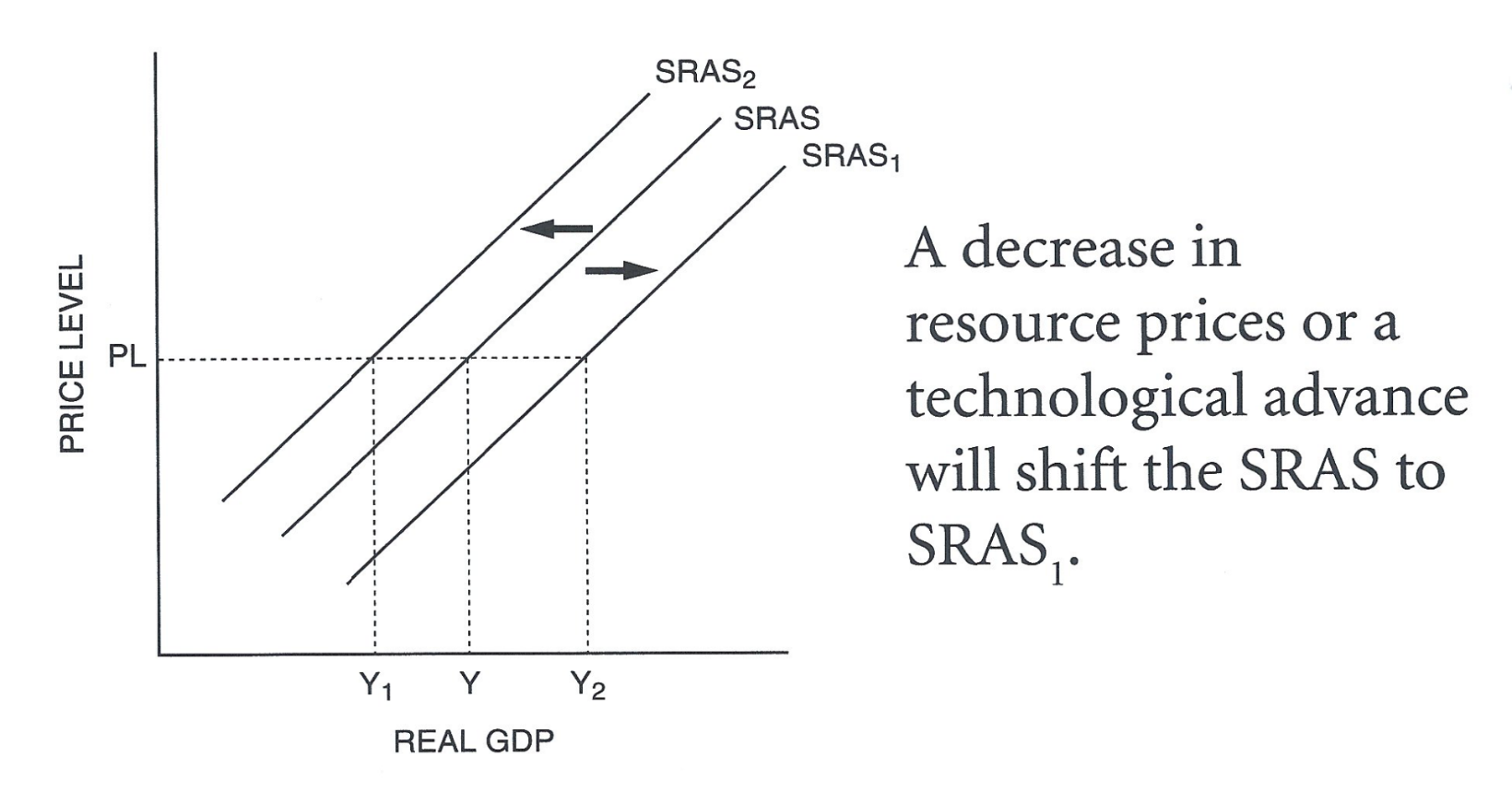 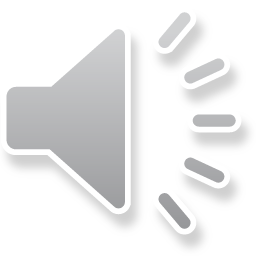 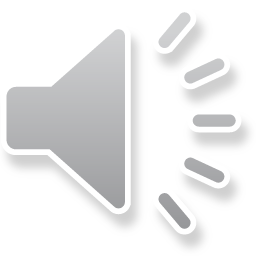 You Decide!
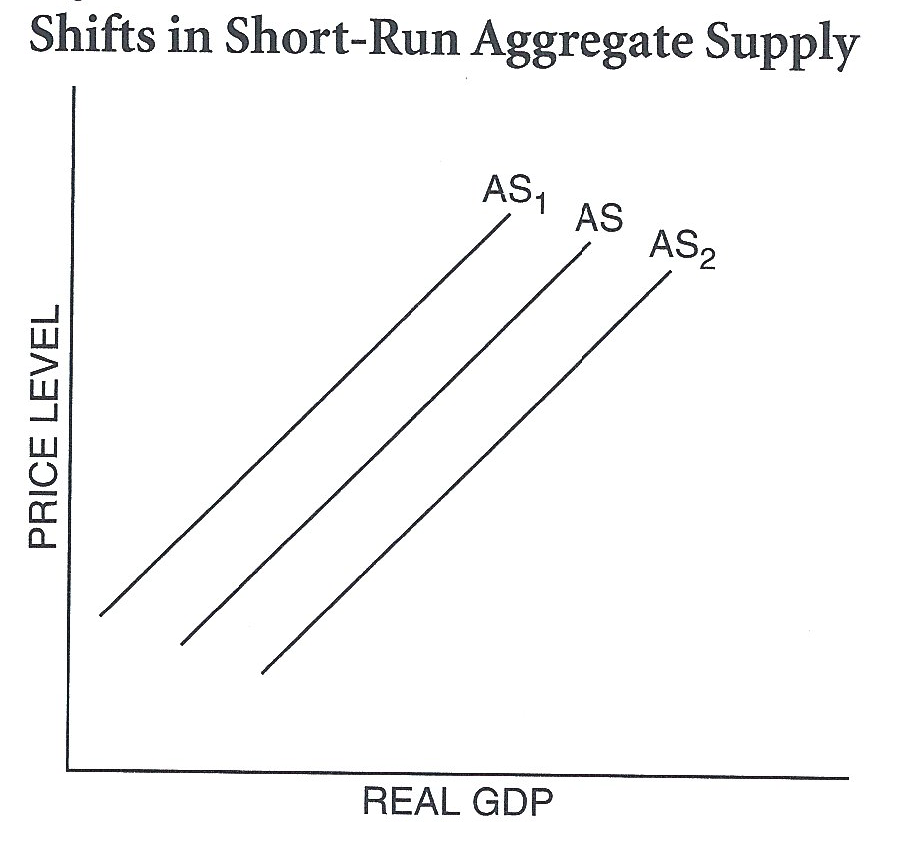 Based on the situation decide:
Which component of AS is affected
Input prices OR
productivity
Will AS increase or decrease
Which curve will the economy be at after the shift
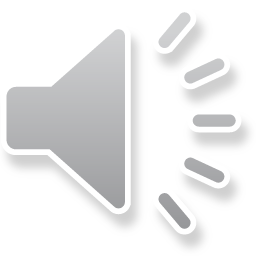 Unions are effective so wages increase
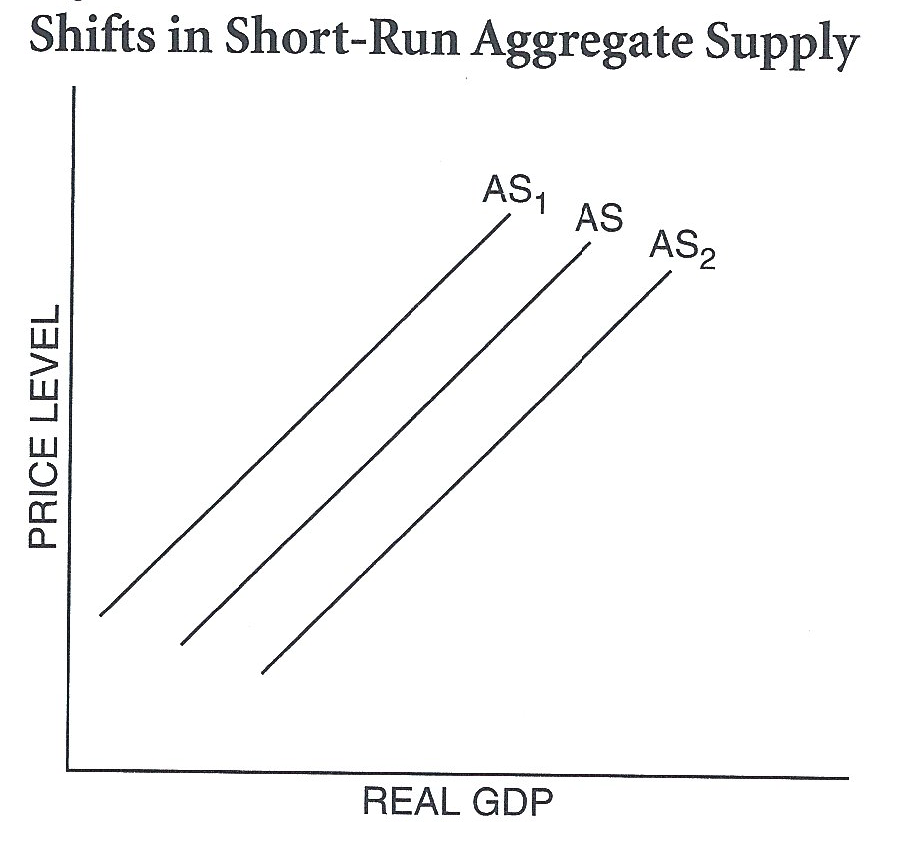 What determinant is affected?
	Input

AS will

Resulting curve 
	AS1
or Productivity
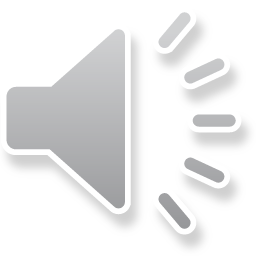 OPEC successfully increases oil prices
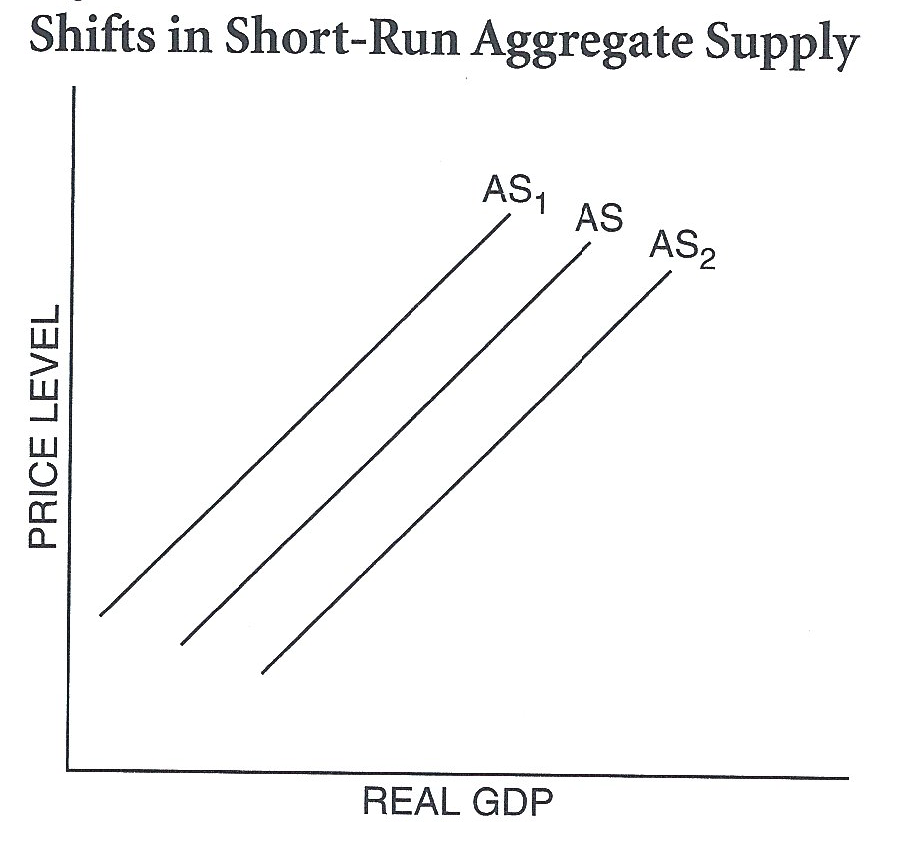 What determinant is affected?
	Input

AS will

Resulting curve 
	AS1
or Productivity
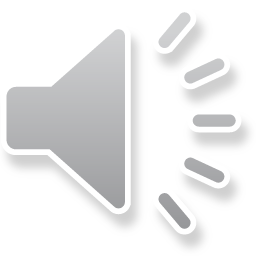 Computer technology brings new efficiency to industry
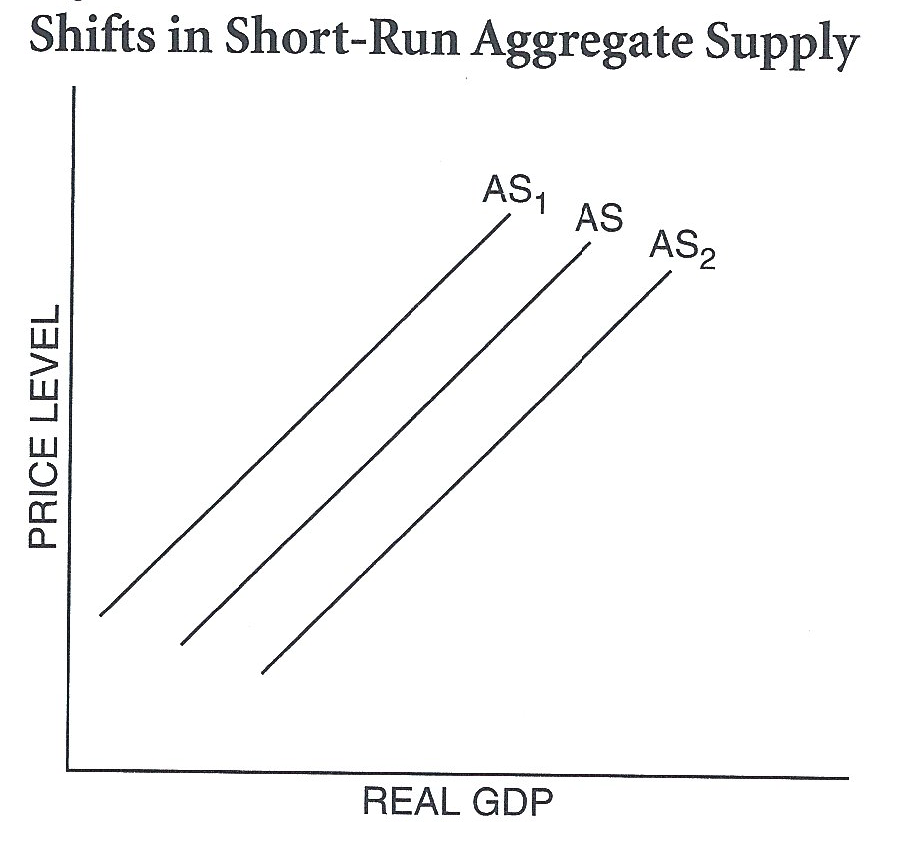 What determinant is affected?
	            Productivity

AS will

Resulting curve 
	AS2
Input or
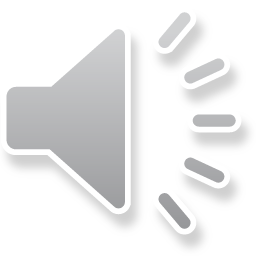 Improved schools have increased the skills of American workers
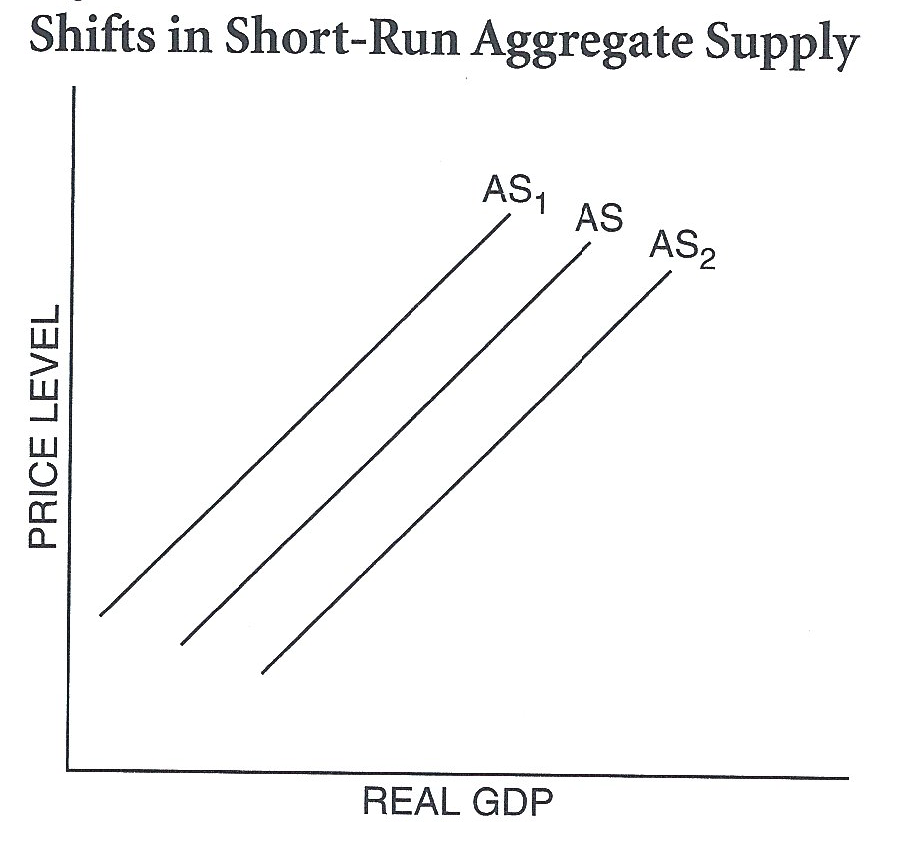 What determinant is affected?
	                 Productivity

AS will

Resulting curve 
	AS2
Input or
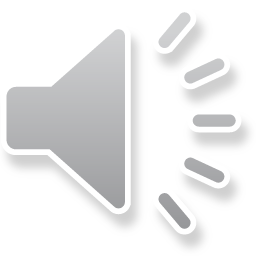 Start working on your Homework in BLEND
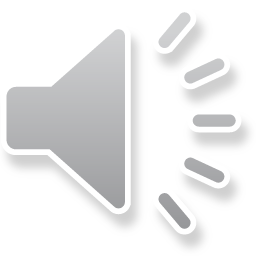